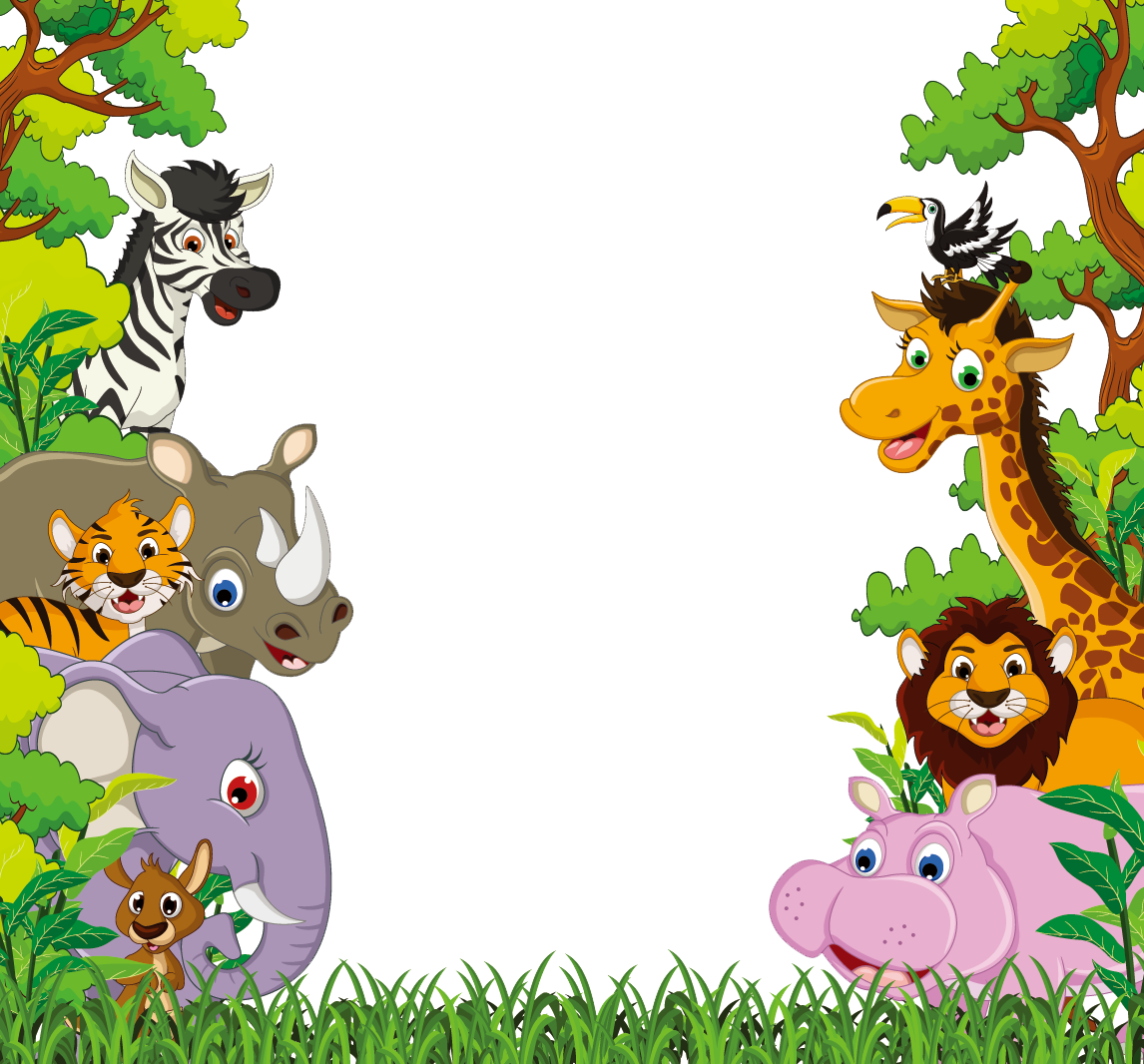 КВЕСТ –ИГРА 

«Путешествие
 по сказкам 

К.И. Чукойвского
Автор квеста :Яковлева Ольга Александровна
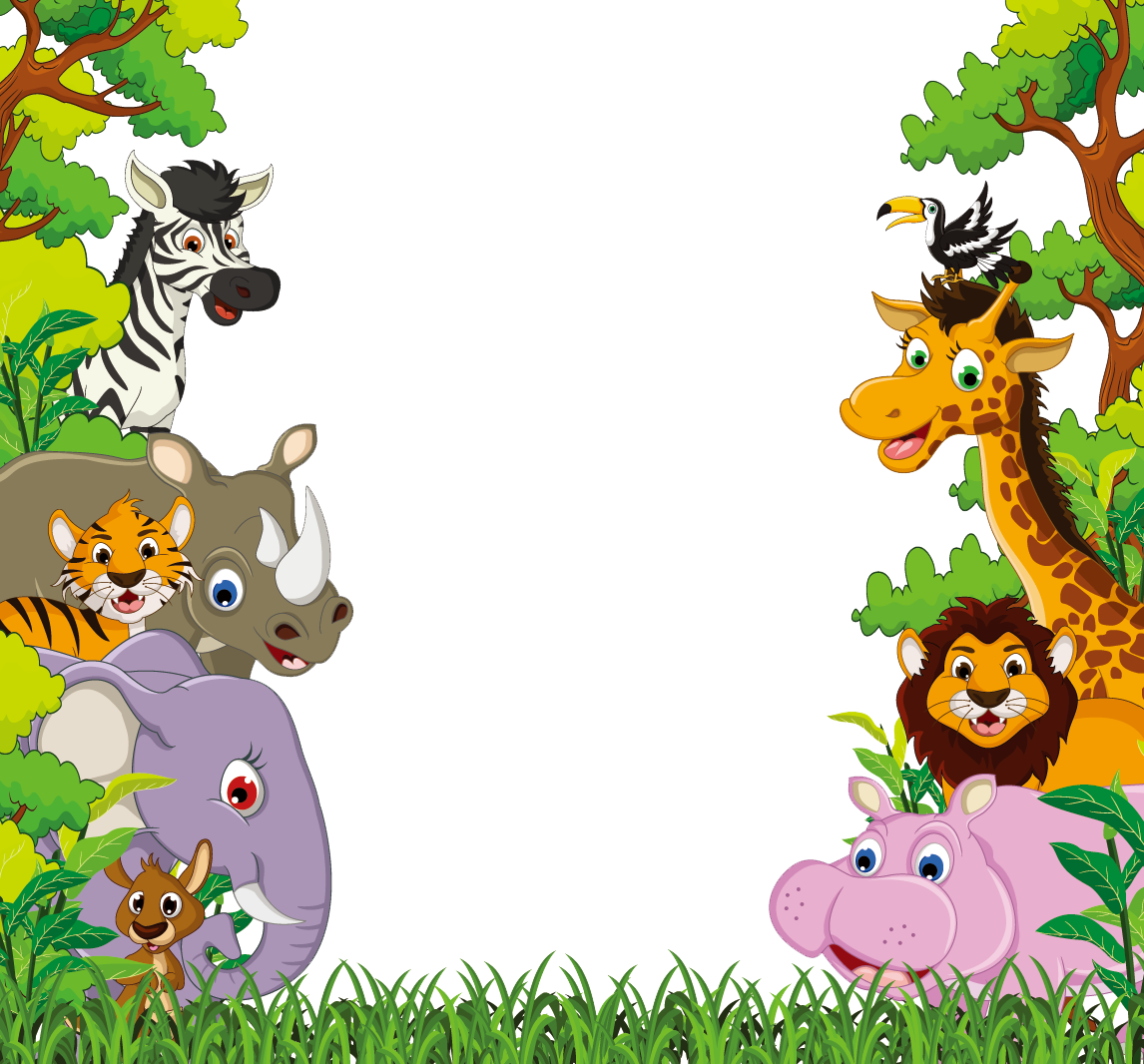 Задачи:
формировать устойчивый интерес к чтению посредством игры;
воспитывать культуру поведения, доброе отношение друг к другу, умение действовать в команде: преодолевать трудности, договариваться, советоваться для достижения общего результата.
Ребята, сегодня мы с вами отправимся в путешествие по сказкам К. И . Чуковского
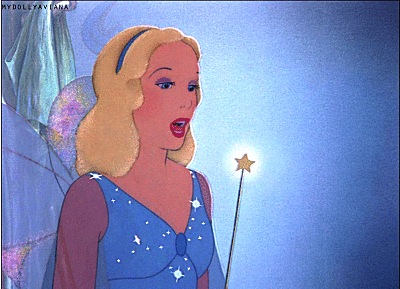 Поможет мне  моя феечка  .
Взмахнет  волшебной палочкой и у меня  будет волшебная книга
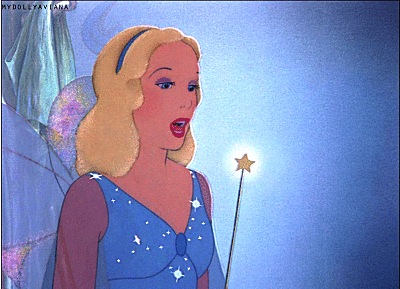 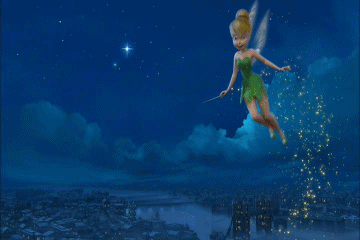 Взмахом палочки волшебнойЯ чудесный мир открою,Вместе мы перенесемсяВ гости к сказочным героям.
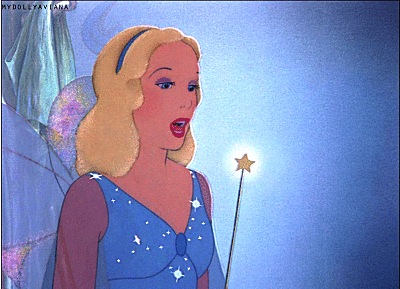 А где же наша книга ?
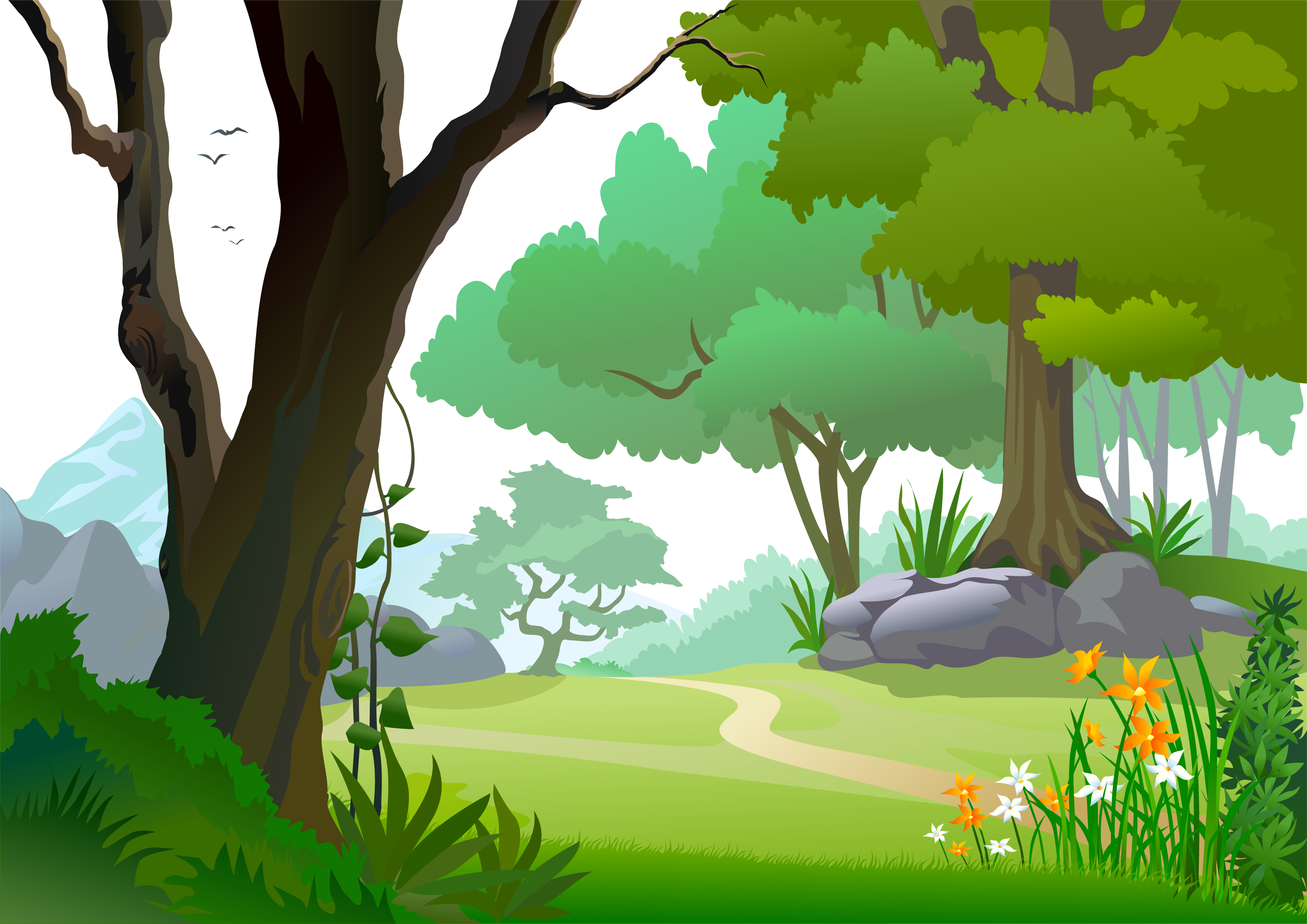 Ха –ха!!!!   книгу  забрал я 
Если вы хотите вернуть ее  , то нужно вам пройти через мой лес и выполнить мои задания
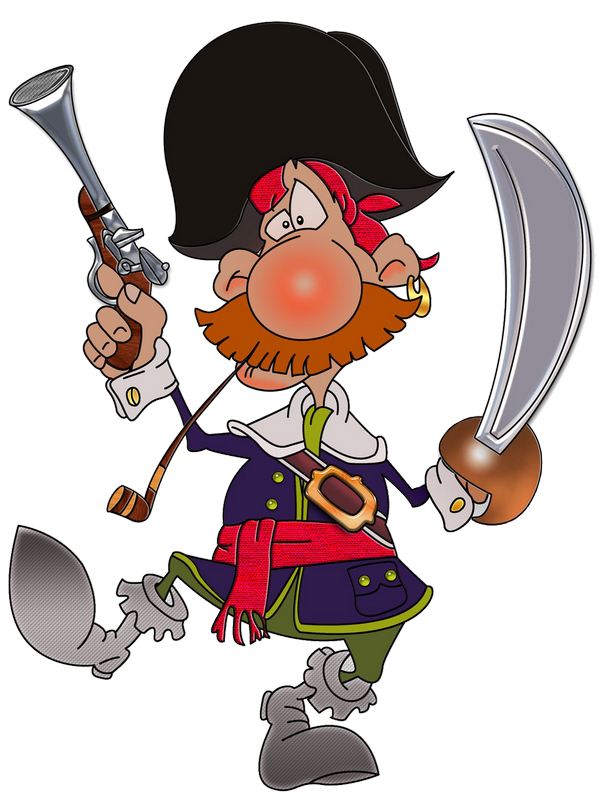 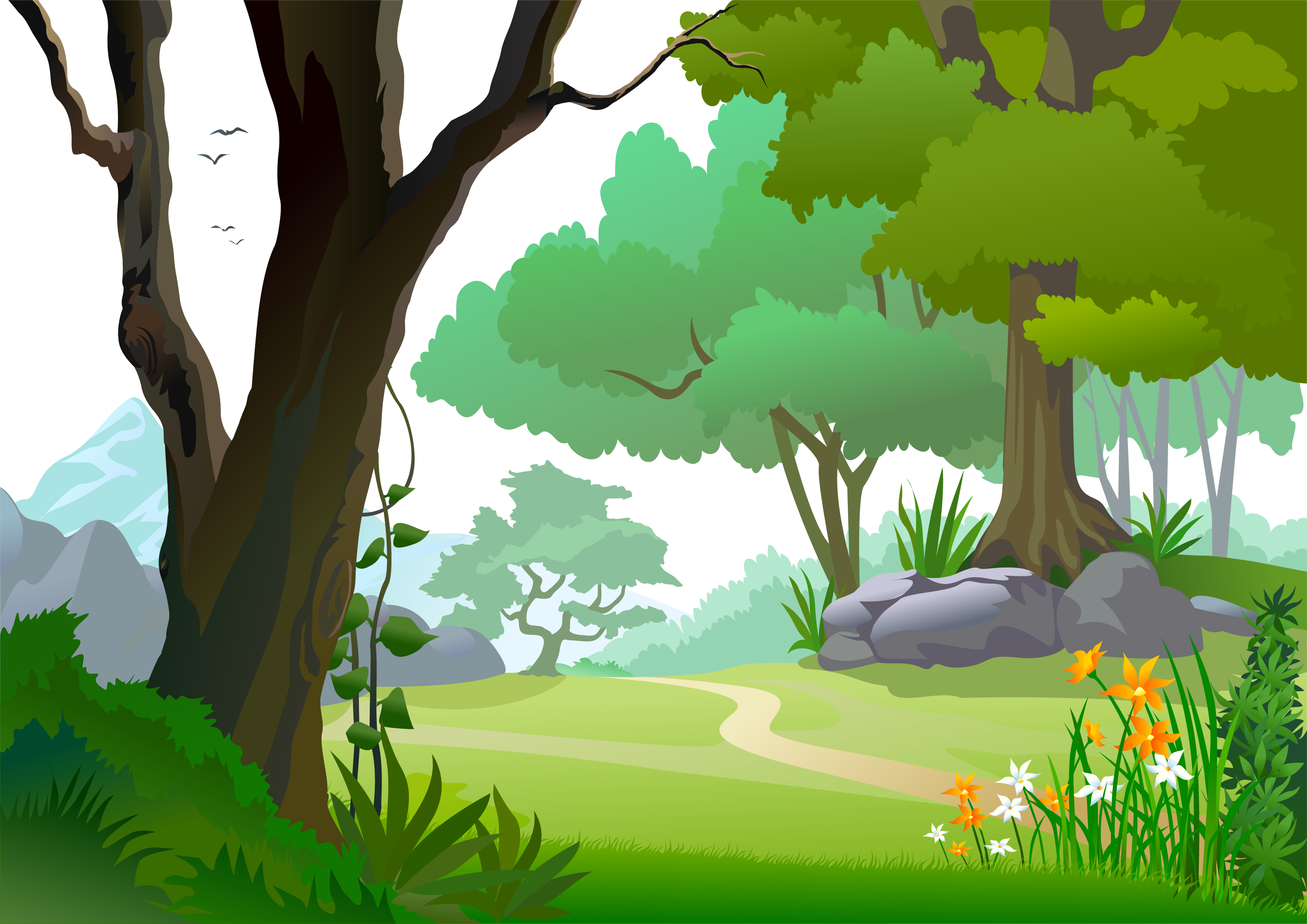 Ха –ха!!!!   книгу  забрал я 
Если вы хотите вернуть ее  , то нужно вам пройти через мой лес и выполнить мои задания
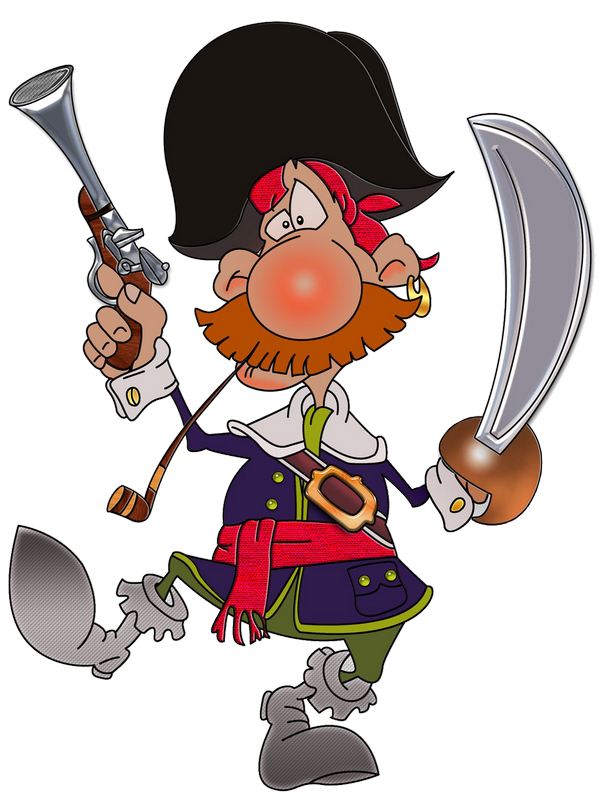 ГОТОВЫ ?
Тогда  вперед !
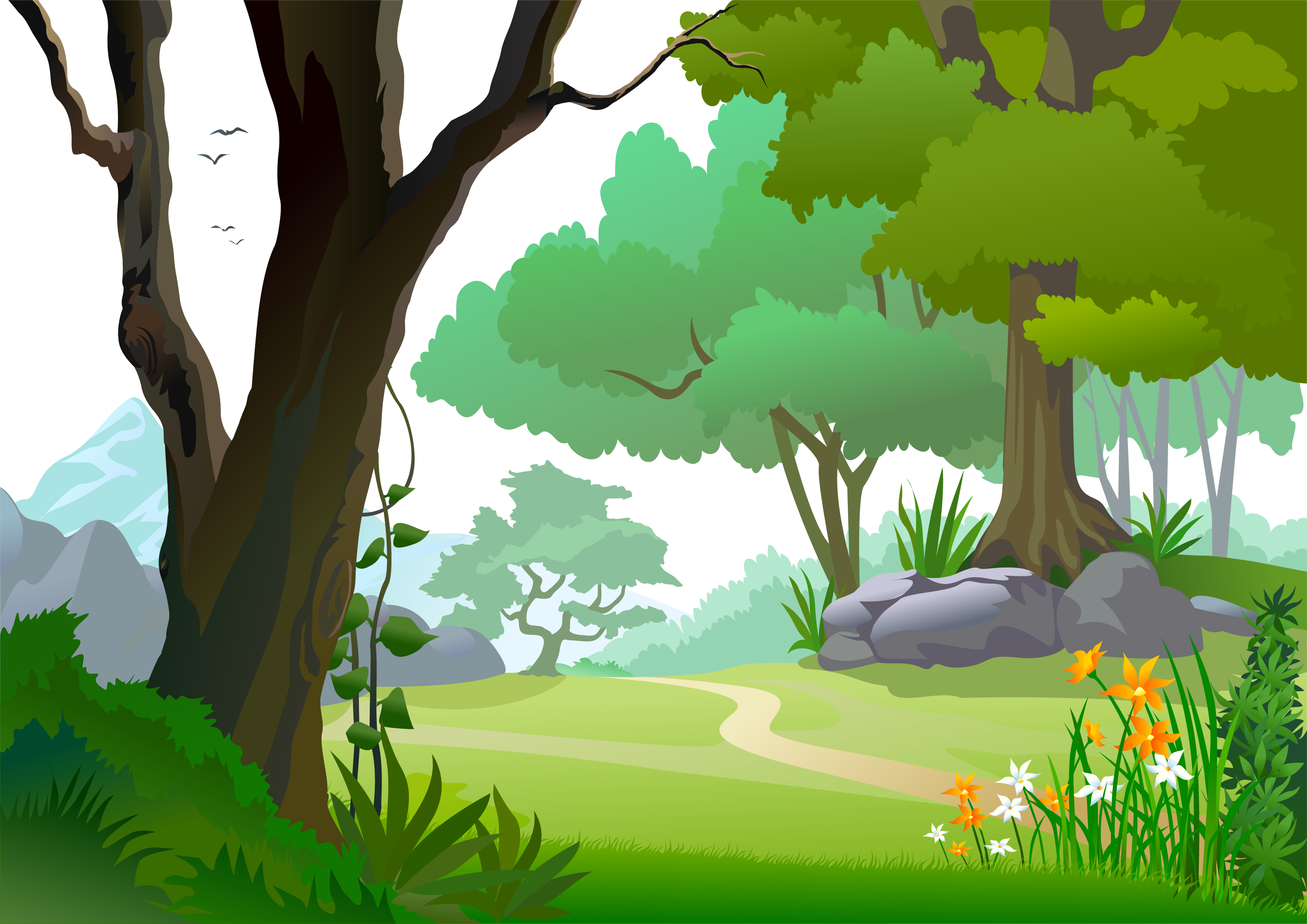 Пройти задания поможет мой друг  Попугай ..
 переходить к следующему  заданию нужно только тогда , когда выполните предыдущее   Итак 1 задание .Вперед ….
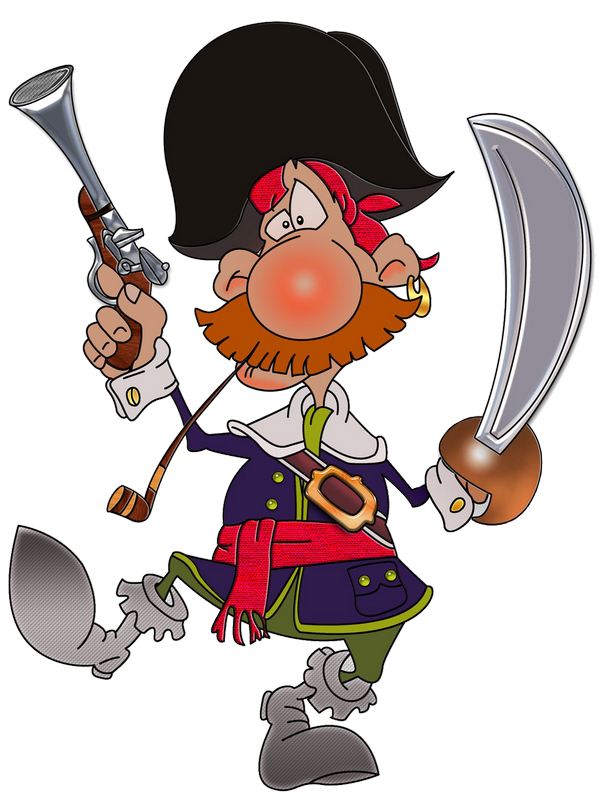 Чтобы перейти к заданию нужно нажать на кнопочку вперед
Вперед
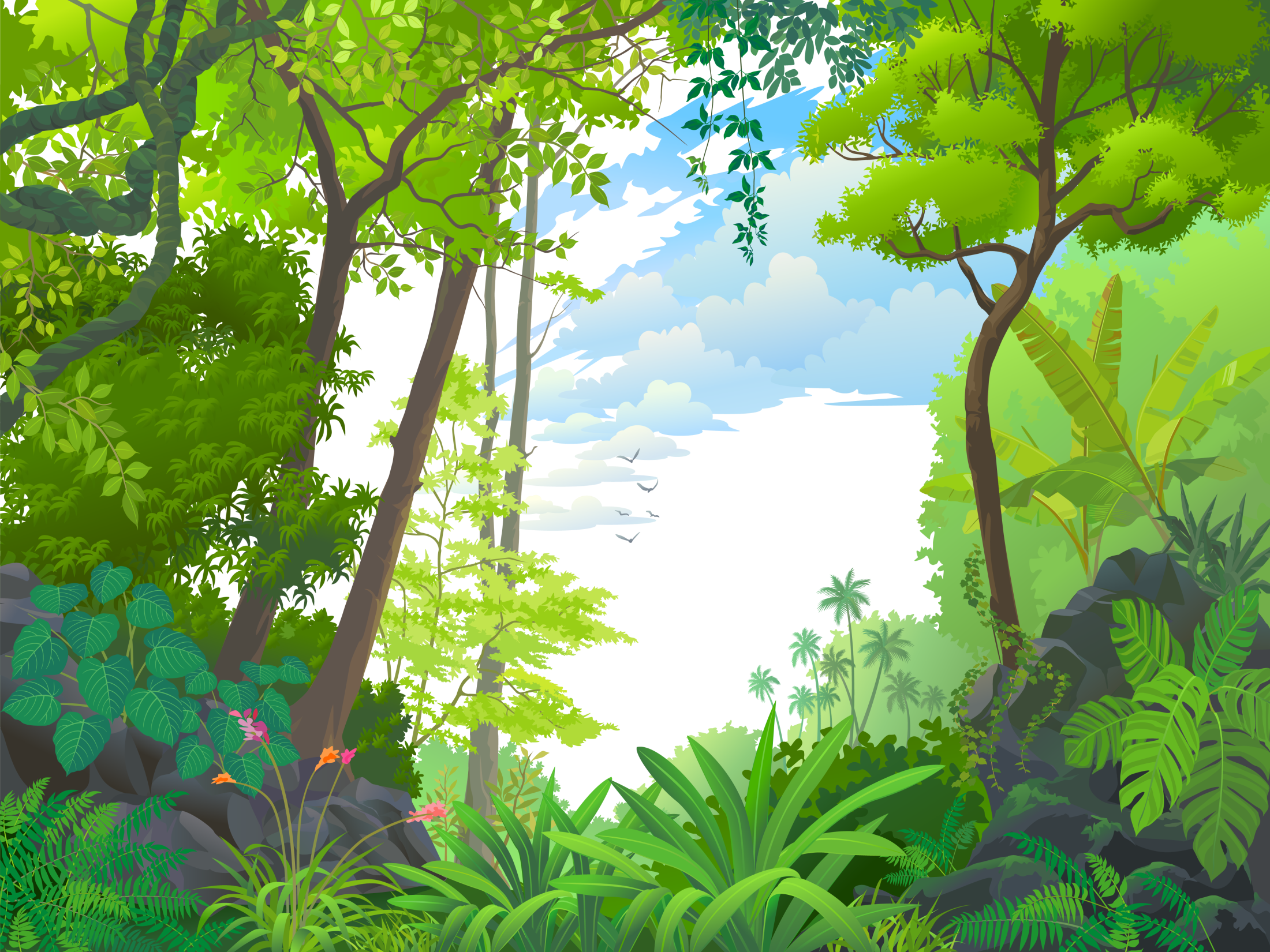 1 задание «Нужно вспомнить какие вещи убежали от Грязнули и собрать в тазик именно те предметы , о которых говорится в сказке
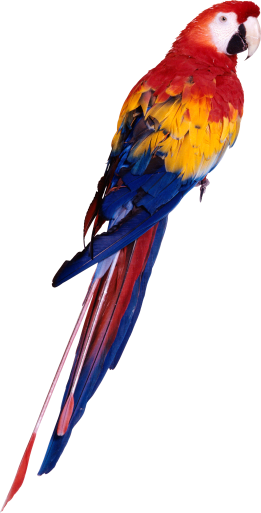 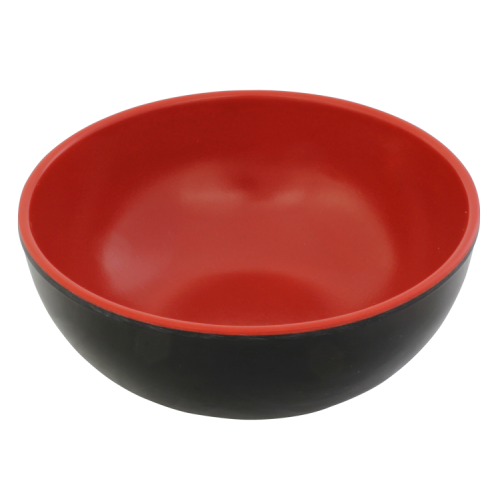 Жми  сюда
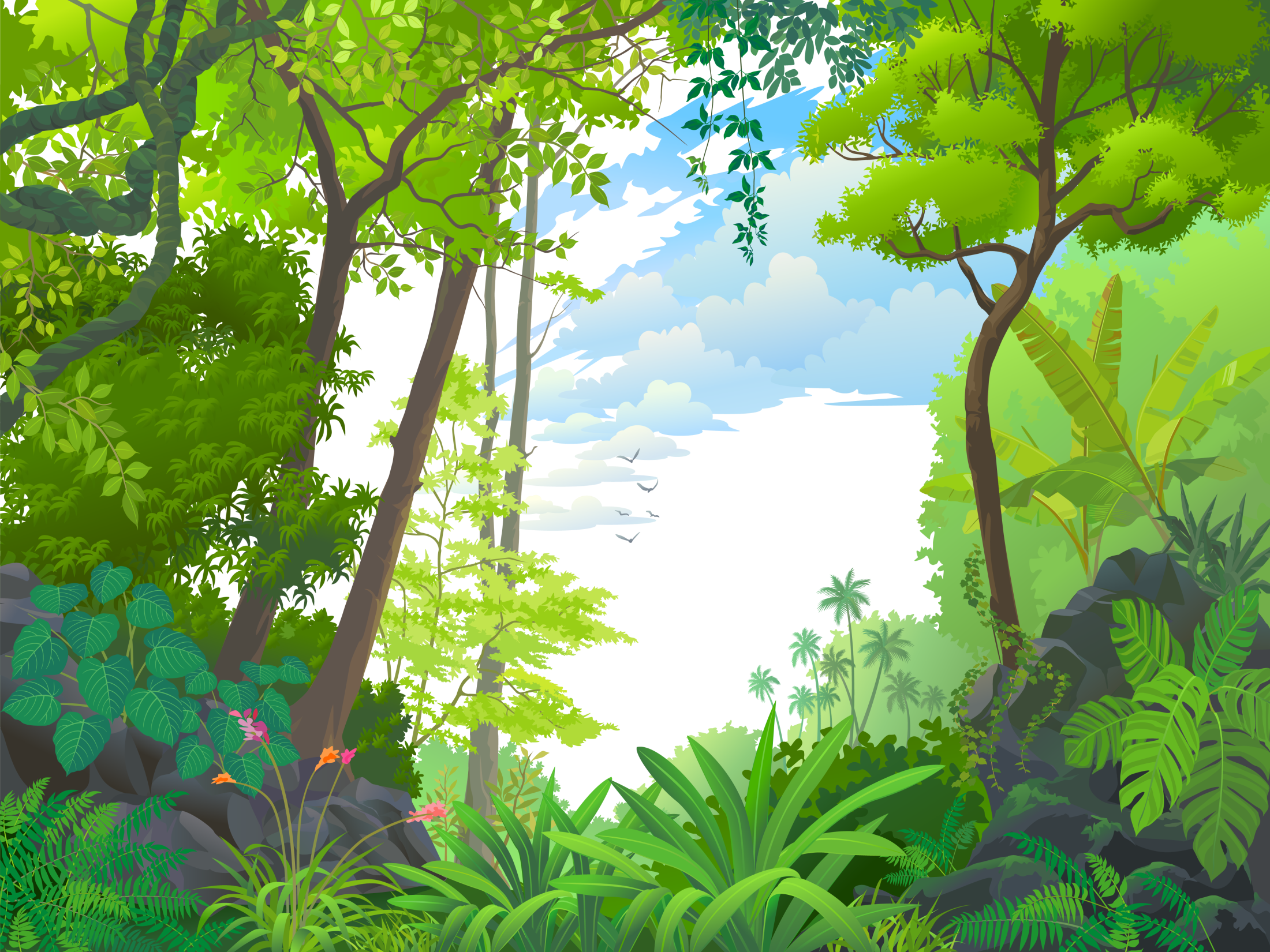 Пока задание не выполено  приступать к следующему нельзя
За правильно выполненное задание я вам буду давать странички из книжки .
Вперед
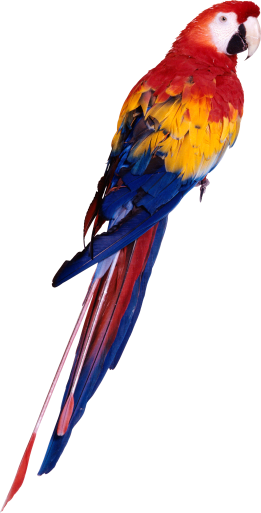 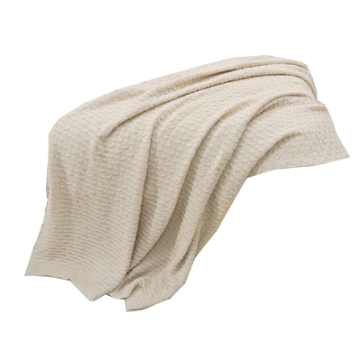 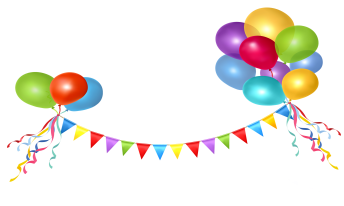 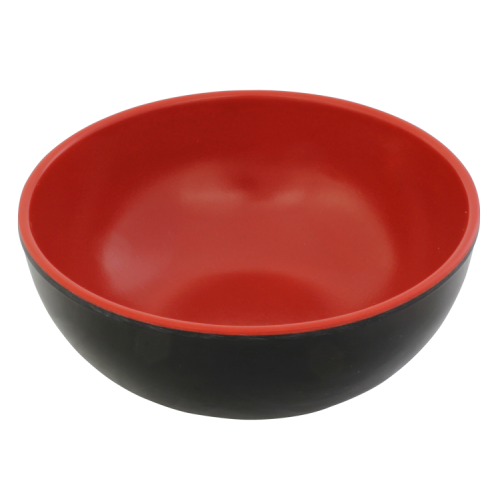 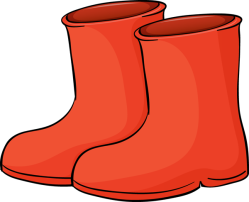 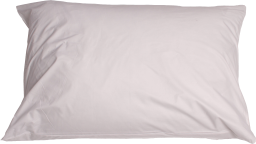 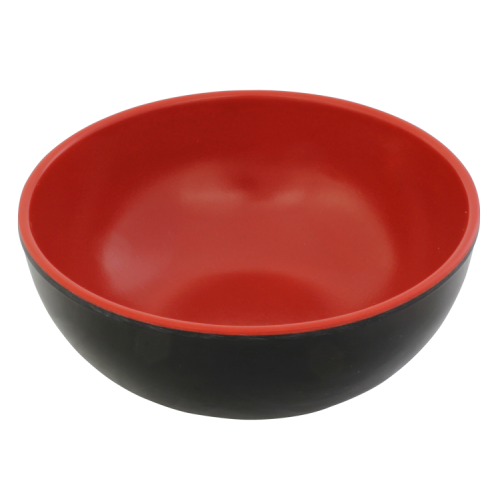 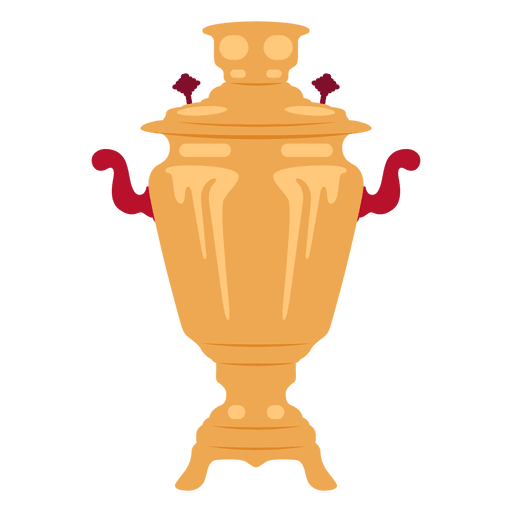 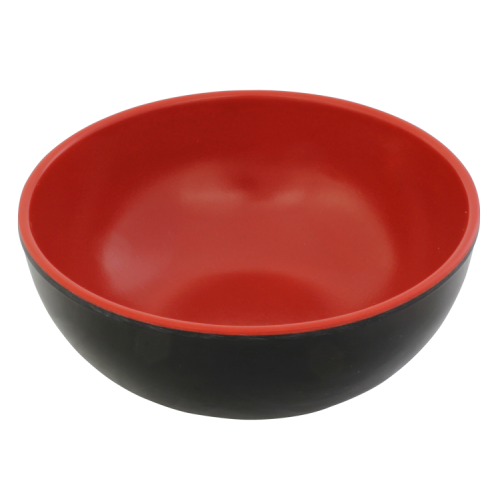 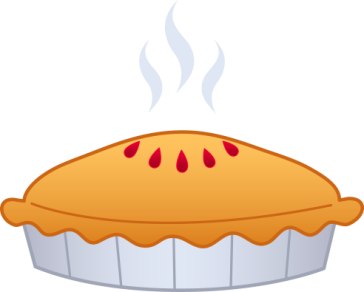 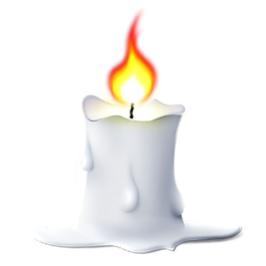 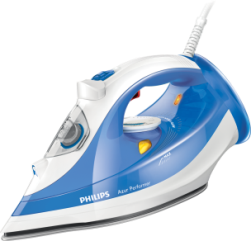 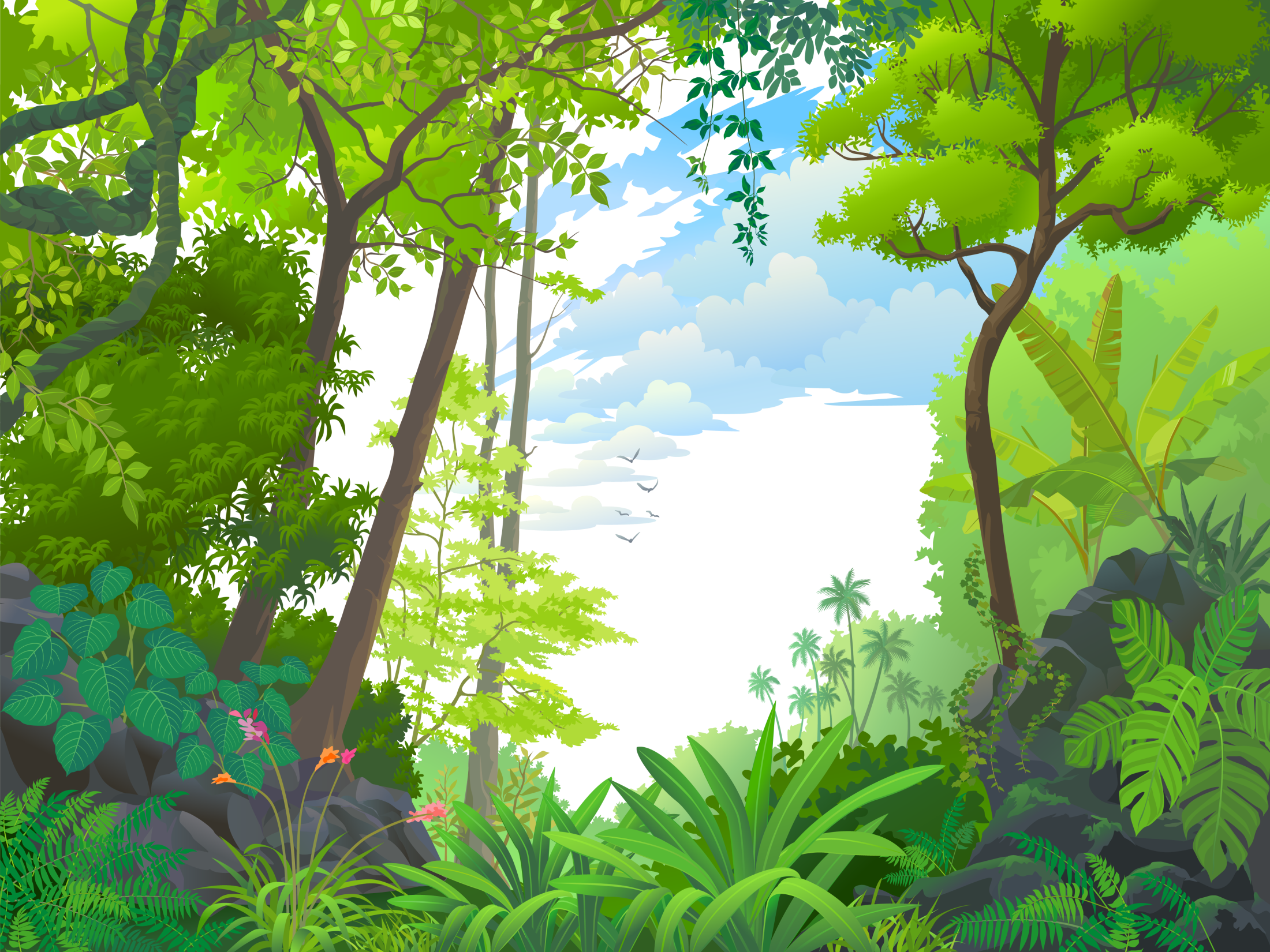 Правильно , молодцы .!
Вот  вам 1 страница
Это сказка «Мойдодыр»
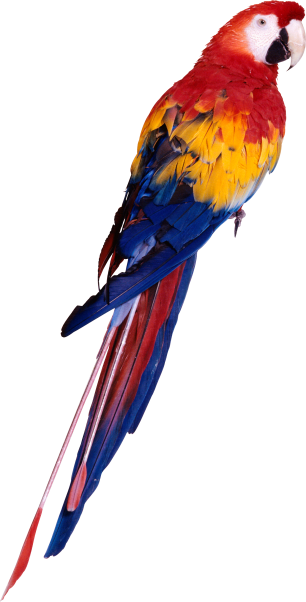 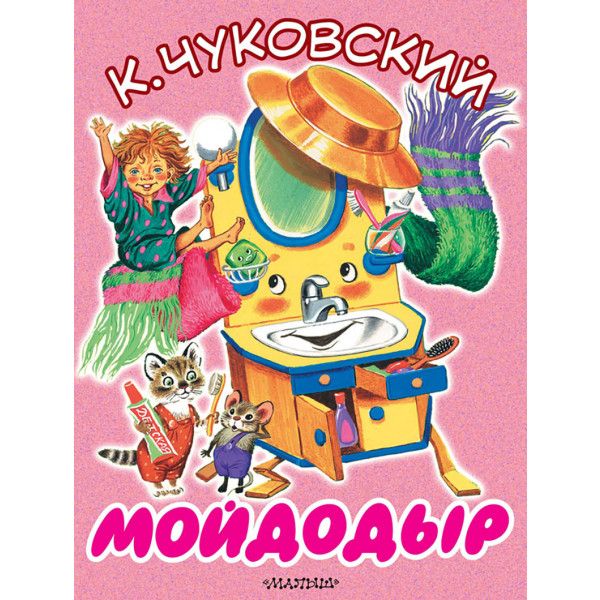 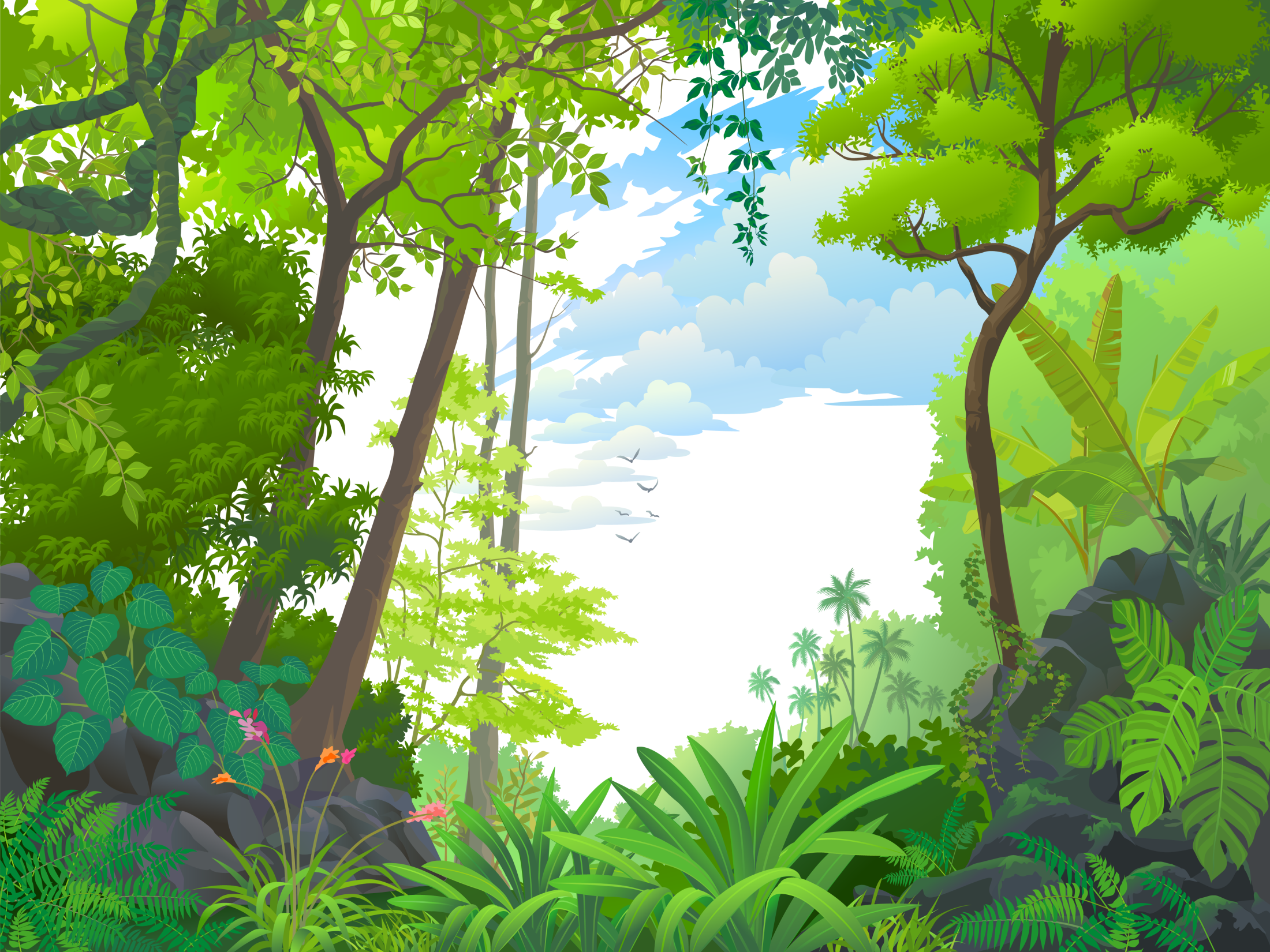 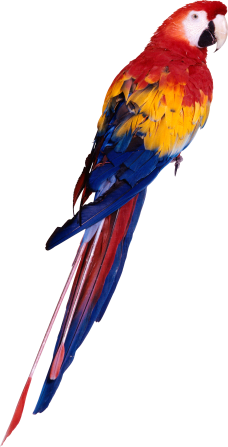 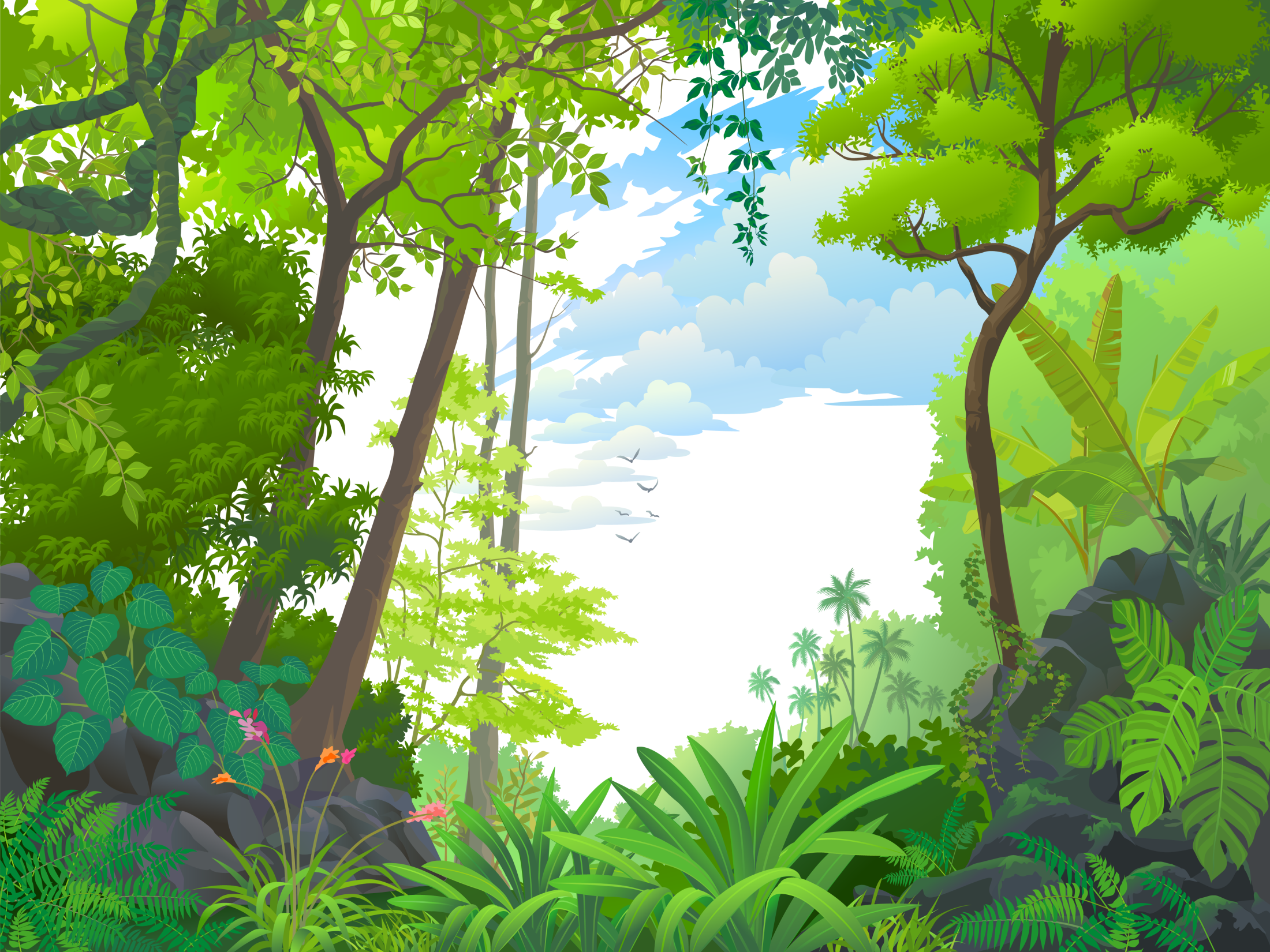 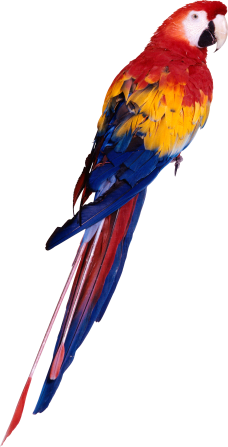 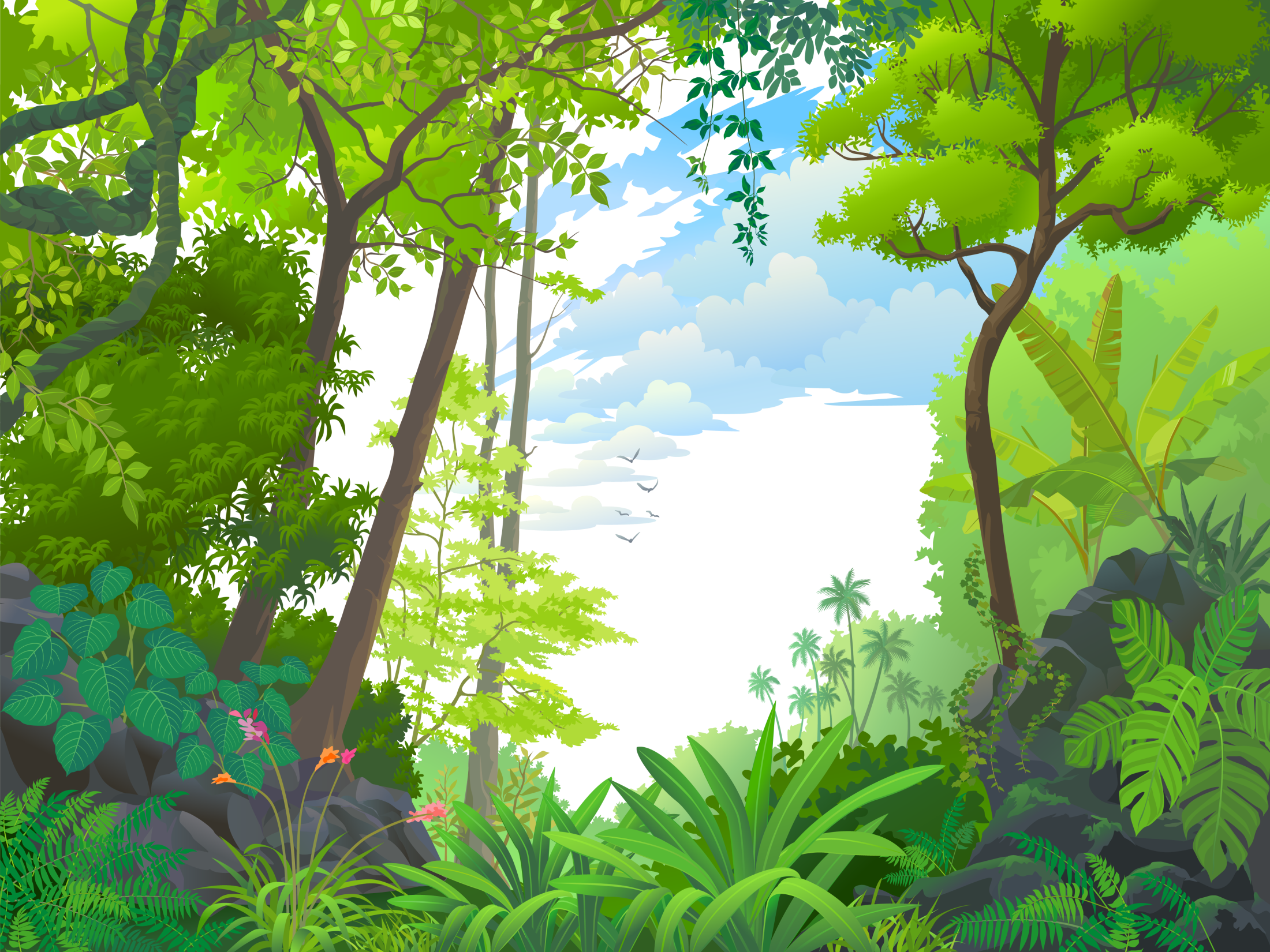 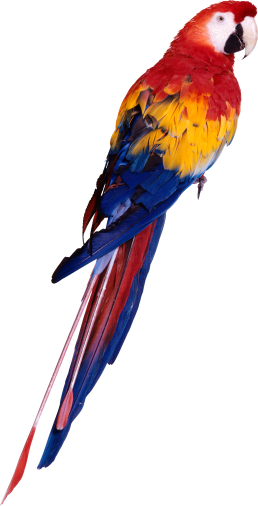 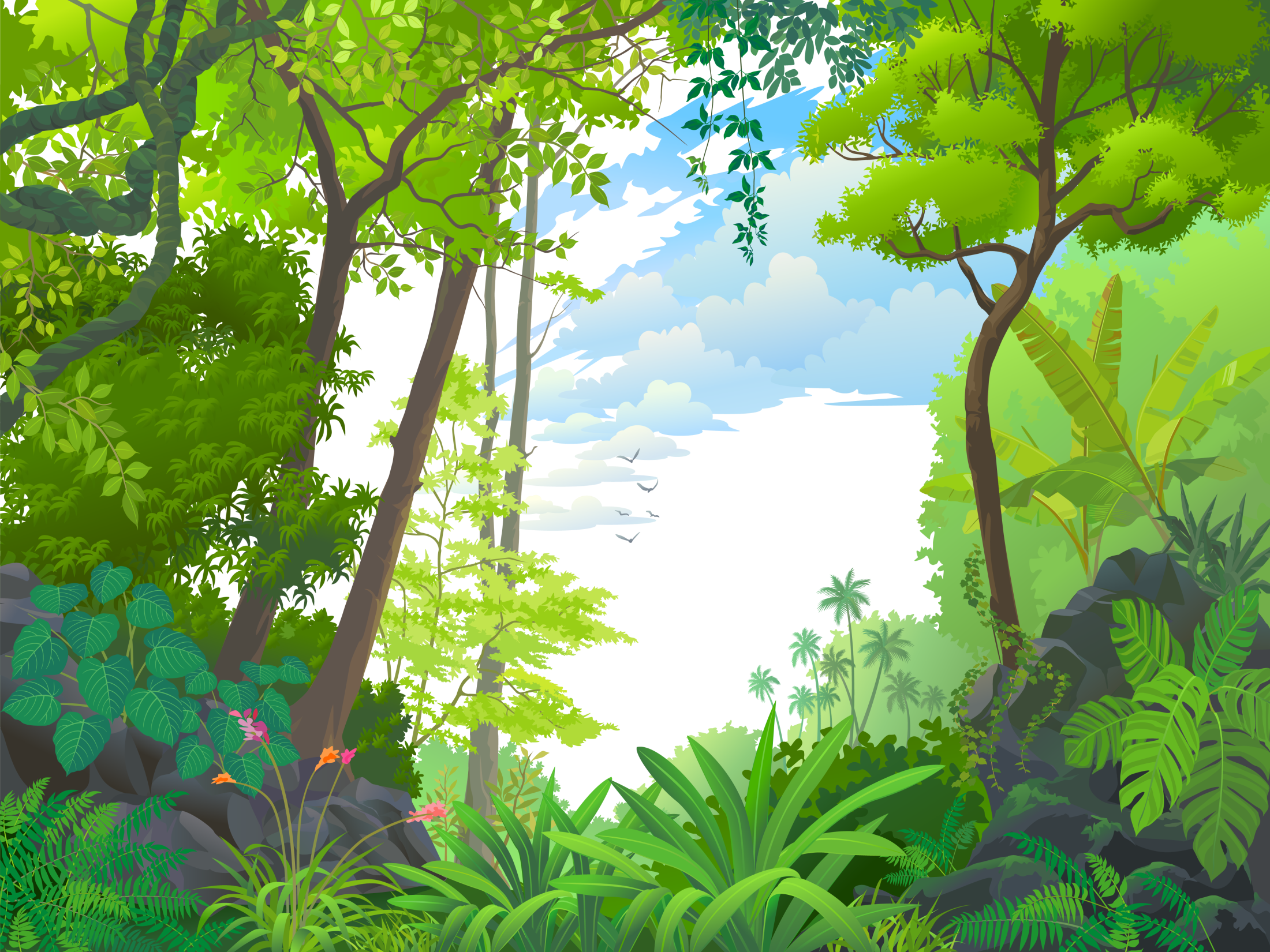 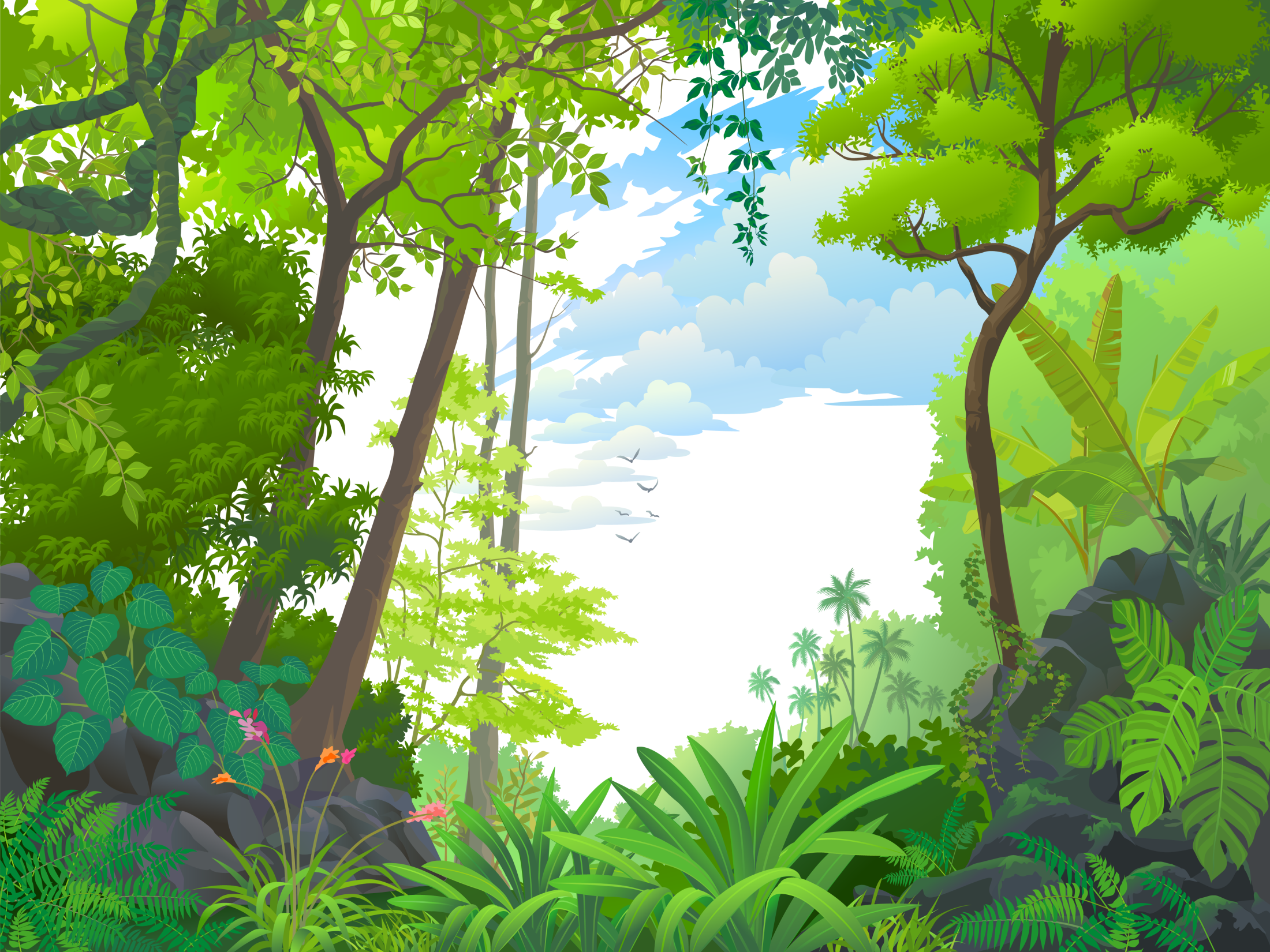